Pneumopathies opportunistes
introduction
Pneumopathie  chez l'immunodéprimé non VIH
des anomalies respiratoires chez le patient infecté par le VIH
Profil d'immunodépression
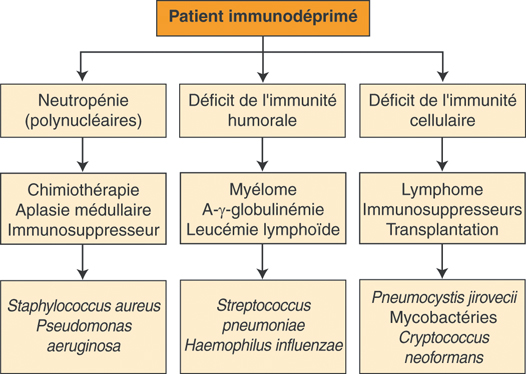 Lors des aplasies brèves ou peu profondes (les germes communautaires.)
. En cas d'aplasie profonde et longue (Les germes nosocomiaux, Aspergillus  )

Déficit immunitaire humoral des bactéries encapsulées comme Streptococcus pneumoniae et Hemophilus influenzae
Déficit de l'immunité cellulaire
Manifestations respiratoires au cours de l'infection par le virus de l'immunodéficience humaine
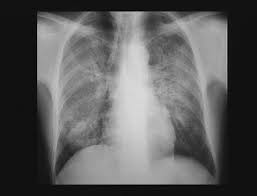 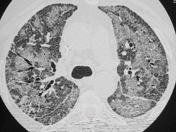 *Le diagnostic de certitude nécessite la mise en évidence de Pneumocystis  par les colorations appropriées de prélèvements respiratoires : Gomori-Grocott, Giemsa, bleu de toluidine, immunofluorescence spécifique. Le plus souvent, ces prélèvements sont obtenus par lavage bronchoalvéolaire (LBA)
traitement
*durée totale de 21 jours
*Les alternatives thérapeutiques en cas 
de contre-indication, ou d'effets secondaires
la pentamidine
*la corticothérapie en cas de pao2 INF 70
*Prophoylaxie: bactrim 1cp/j ou pentamidine spray
(atcd pneumocystose,CD4 inf 250)
La présentation radioclinique dépend du degré d'immunodépression.
 Au stade précoce, la présentation radioclinique est identique à celle des patients immunocompétents. 
À un stade plus avancé, on retrouve quelques caractères particuliers : infiltration des lobes inférieurs, diffusion parenchymateuse à type de miliaire, adénopathies médiastinales, dissémination extrapulmonaire. 
 le taux de CD4 est inférieur à 100/mm3, la radiographie peut être normale avec cependant une pullulation de bacilles acidoalcoolorésistants (BAAR)
 Le diagnostic de certitude repose sur la mise en évidence de BAAR à l'examen direct de différents prélèvements - expectoration, LBA, liquide pleural, prélèvement d'organe extrathoracique atteint - avec culture positive à M. tuberculosis. La présence de granulome tuberculoïde sur un prélèvement histologique (exemple : biopsie transbronchique)
Trt : 2RHZE/4RH
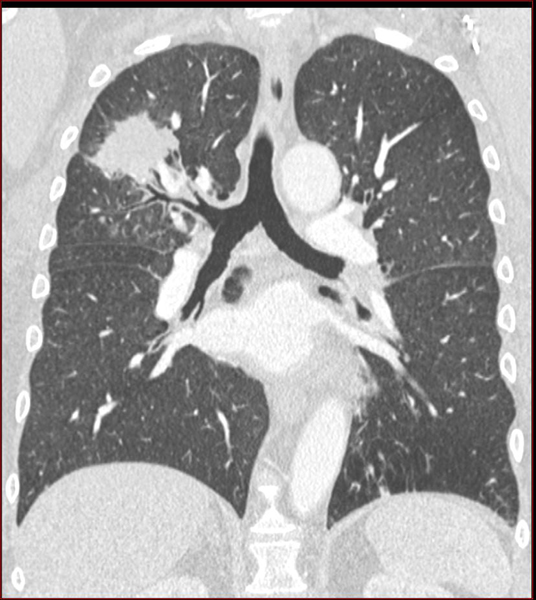 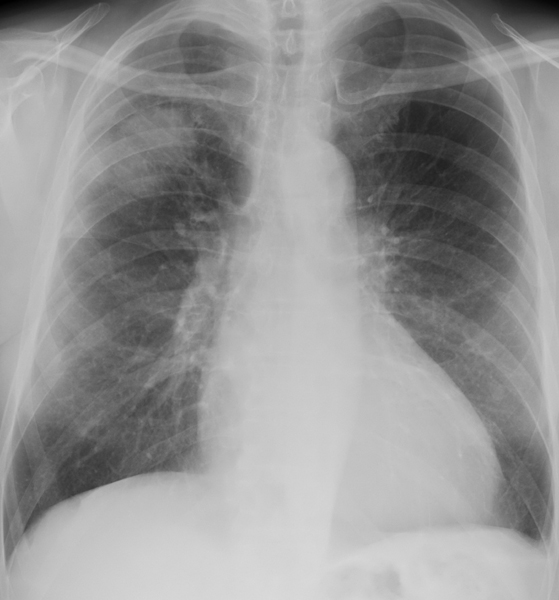 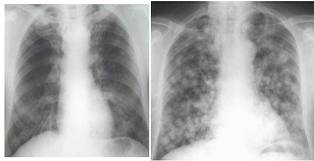